CHÀO THẦY VÀ CÁC BẠN
GVHD:      Nguyễn Phúc Học
Sinh viên : Lớp K19 YDD2
                     Võ Thị Thảo                       Hồ Hoàng Phương        
                     Đỗ Thị Thanh                    Trần Thị Phương
                     Văn Thị Diễn                     Huỳnh Thị Tiến
                     Phan Thị Xuân Lộc           Lưu Thị Mỹ Hạnh
                     Trần Thị Ngọc Sang          Võ Ngọc Tây
                                       Nguyễn Trần Phương Thảo
Đề tài: Mở khí quản
Sơ lược giải phẫu
Trường hợp mở khí quản
Định nghĩa
Nội dung
Lợi ích
Thủ thuật mở khí quản
Bộ mở khí quản
Biến chứng
Quy trình chăm sóc
1. Định nghĩa
- Mở khí quản là vết rạch ở khí quản nhằm 
tạo ra lỗ mở từ khí quản ra da, đặt bộ Canule 
Krisaberg tạm thời hay vĩnh viễn vào, cho phép 
không khí đi qua khi có tắc nghẽn đường hô hấp 
trên, giúp lấy chất tiết ở khí quản giúp việc cai máy 
thở do giảm khí khoảng chết và hạ kháng 
lực đường thở, cho phép giúp thở nhân tạo nhiều 
ngày. 
		- Nơi mở thường ở đốt 2, 3, 4 vòng sụn khí 
quản.
2. Sơ lược giải phẫu khí quản
Khí quản nằm trên đường giữa, từ đốt sống cổ C6, xuống dưới và ra sau theo đường cong của cột sống, hơi lệch phải.
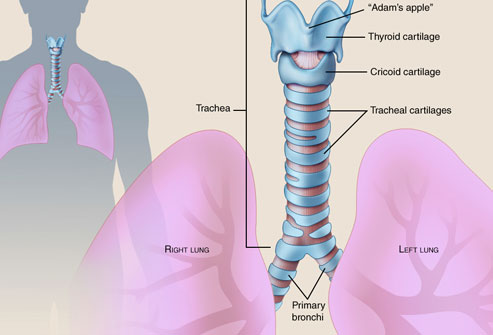 3. Các trường hợp mở khí quản
a. Tắc nghẽn hô hấp: người bệnh thở qua đường thở nhân tạo trong thời gian dài. Mất khả năng bài tiết đờm nhớt đường hô hấp dưới.
b. Cấp cứu:
	+ Tắc nghẽn đường hô hấp trên do dị vật.
	+ Người bệnh bị tổn thương do nội khí quản.
	+ Chảy máu đường hô hấp trên.
	+ Bỏng đường thở.
	+ Chấn thương cổ và thanh quản
4. Lợi ích
- Giúp người bệnh thở dễ dàng, hiệu quà.
	- Dễ dàng lấy dị vật, hút đờm nhớt.
	- Lắp máy thở dễ dàng.
	- Mở khí quản giúp giảm được khoảng chết 
( # 150ml)
5. Giới thiệu các bộ mở khí quản
* Có 2 loại ống dùng cho mở khí quản:
- Ông không có bóng chèn (Canule Krisaberg) gồm có 3 thành phần:
+ Canule Interne: Ống nằm trong (nòng con )
+ Canule Externe: Ống nằm ngoài (nòng mẹ )
+ Mandrain: thông nòng.
- Bóng có chèn ( ống Sjoberg)
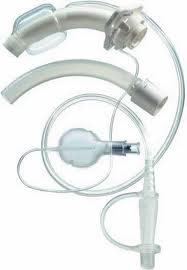 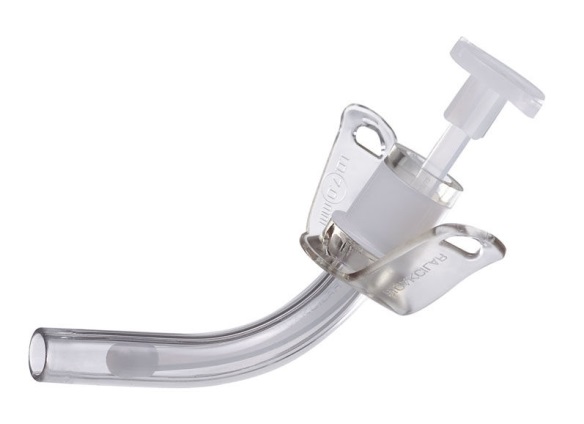 6. Quy trình chăm sóc
7. Biến chứng
- Ngay sau khi đặt: chảy máu chân mở khí quản, sút ống trong những giờ đầu sau khi đặt, tắc nghẽn do đàm nhớt, tắc nghẽn do cục máu đông, tràn khí dưới da.
- Biến chứng muộn: viêm phổi, nghẹt đờm, nhiễm trùng da chung quanh ống, sút ống, xẹp phổi, dò khí thực quản, hẹp khí quản.